Трансформація функції PR & BD за час війни
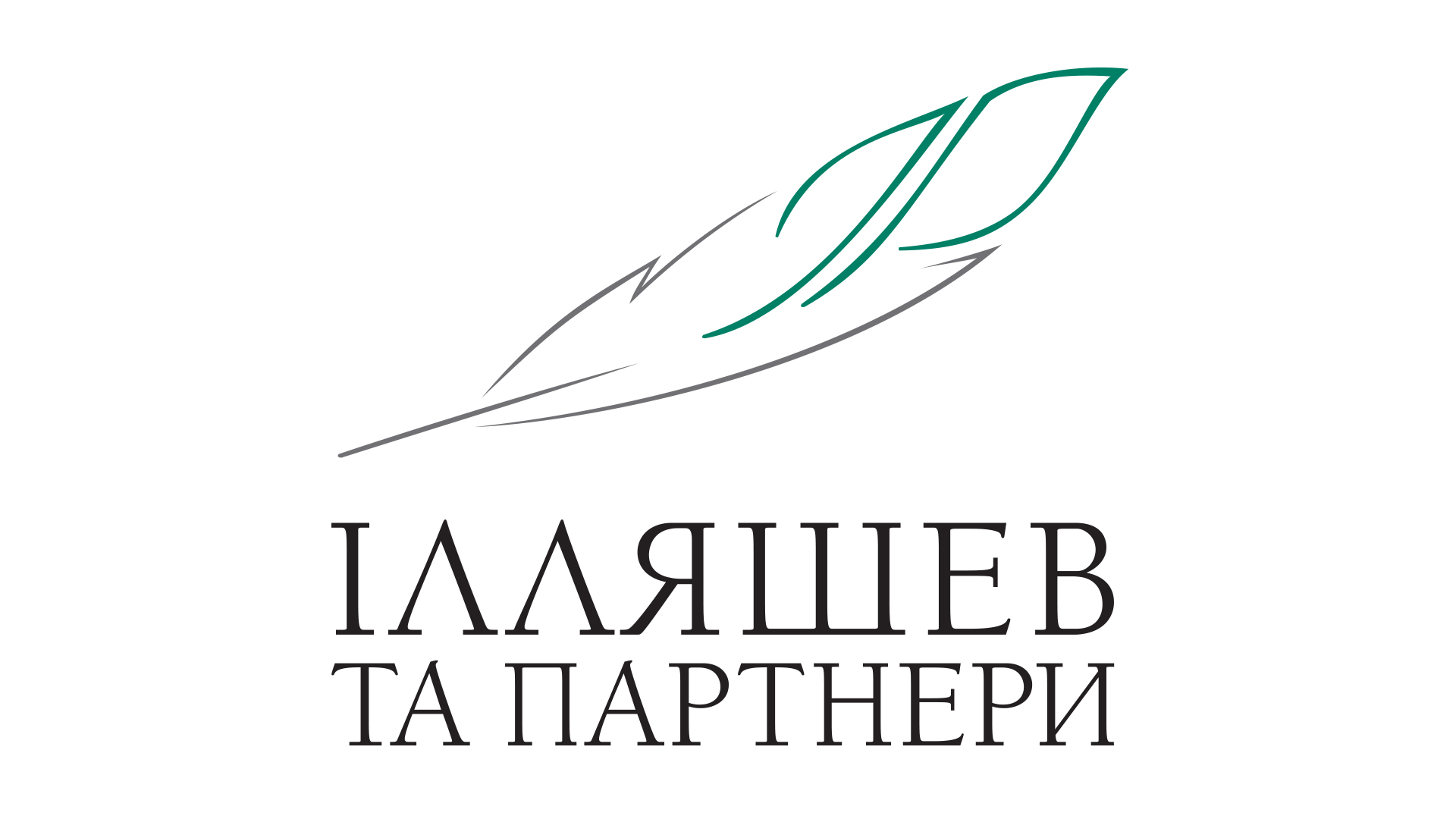 Катерина Андреєва, директор з розвитку бізнесу та PR
Кадри
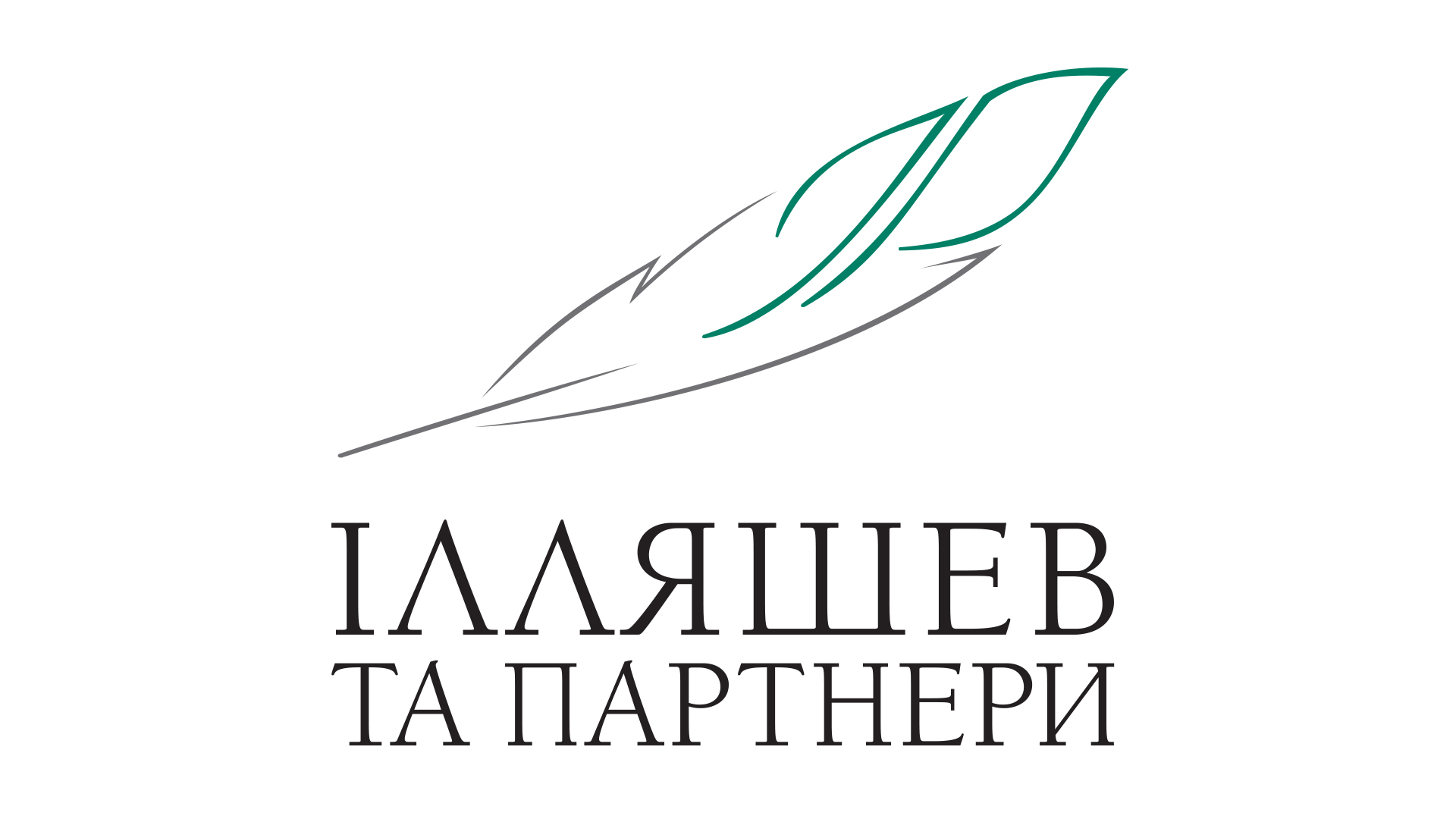 2
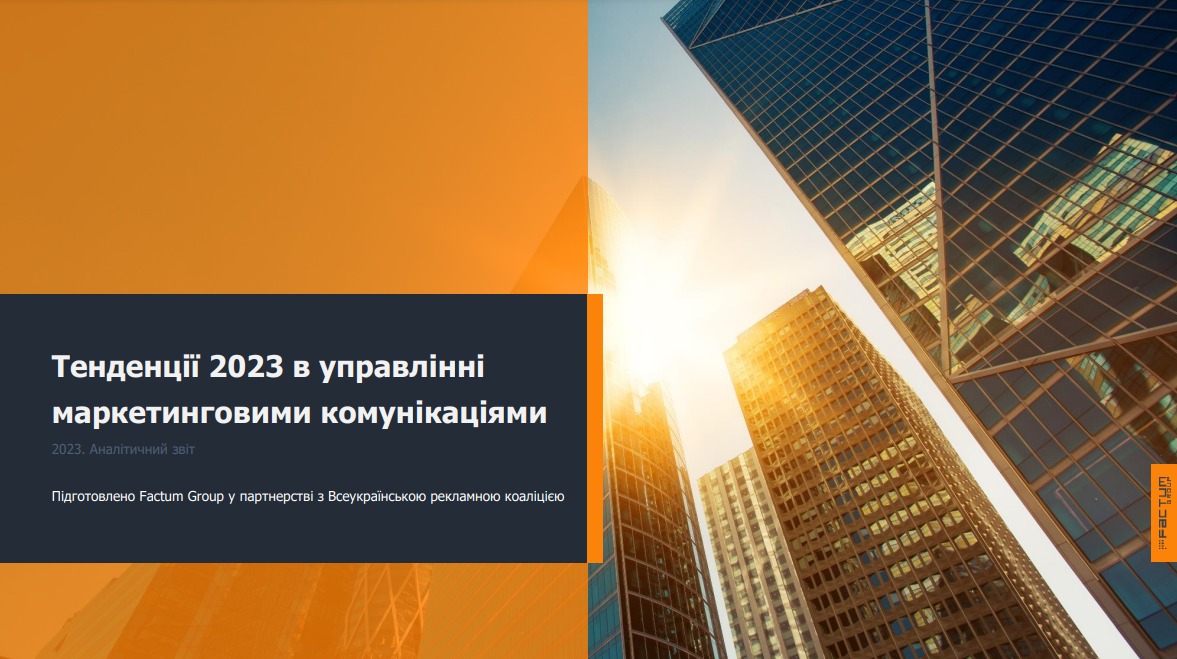 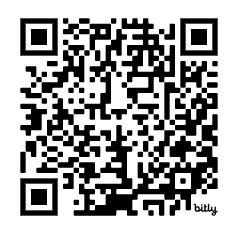 Кадри
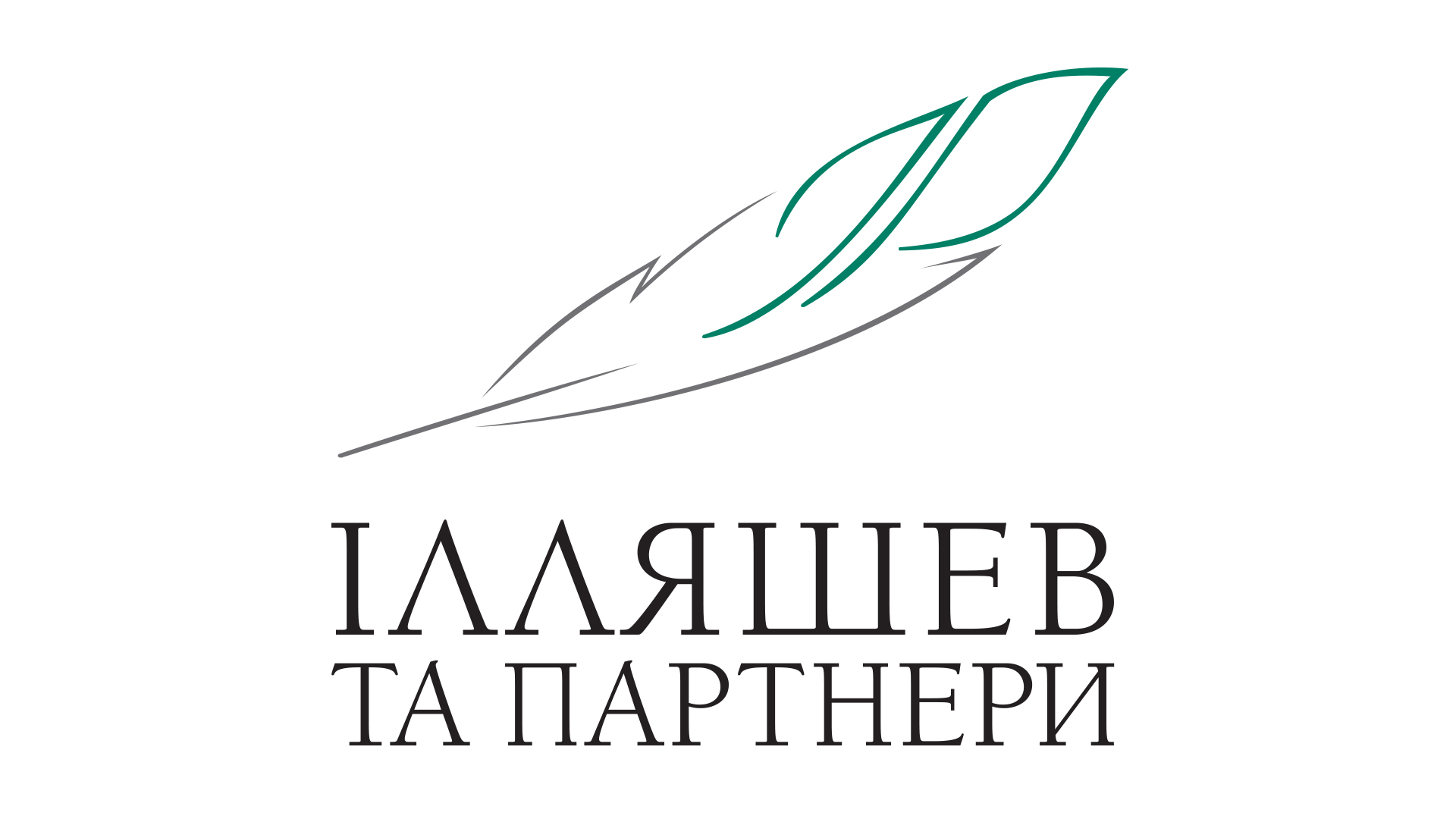 3
Тренд №1. Функція маркетингу, PR & BD посилилась
Автономність
Підвищення ефективності
Створення нових колаборацій 
Залучення нових клієнтів
Детальне дослідження клієнтського досвіду, client care
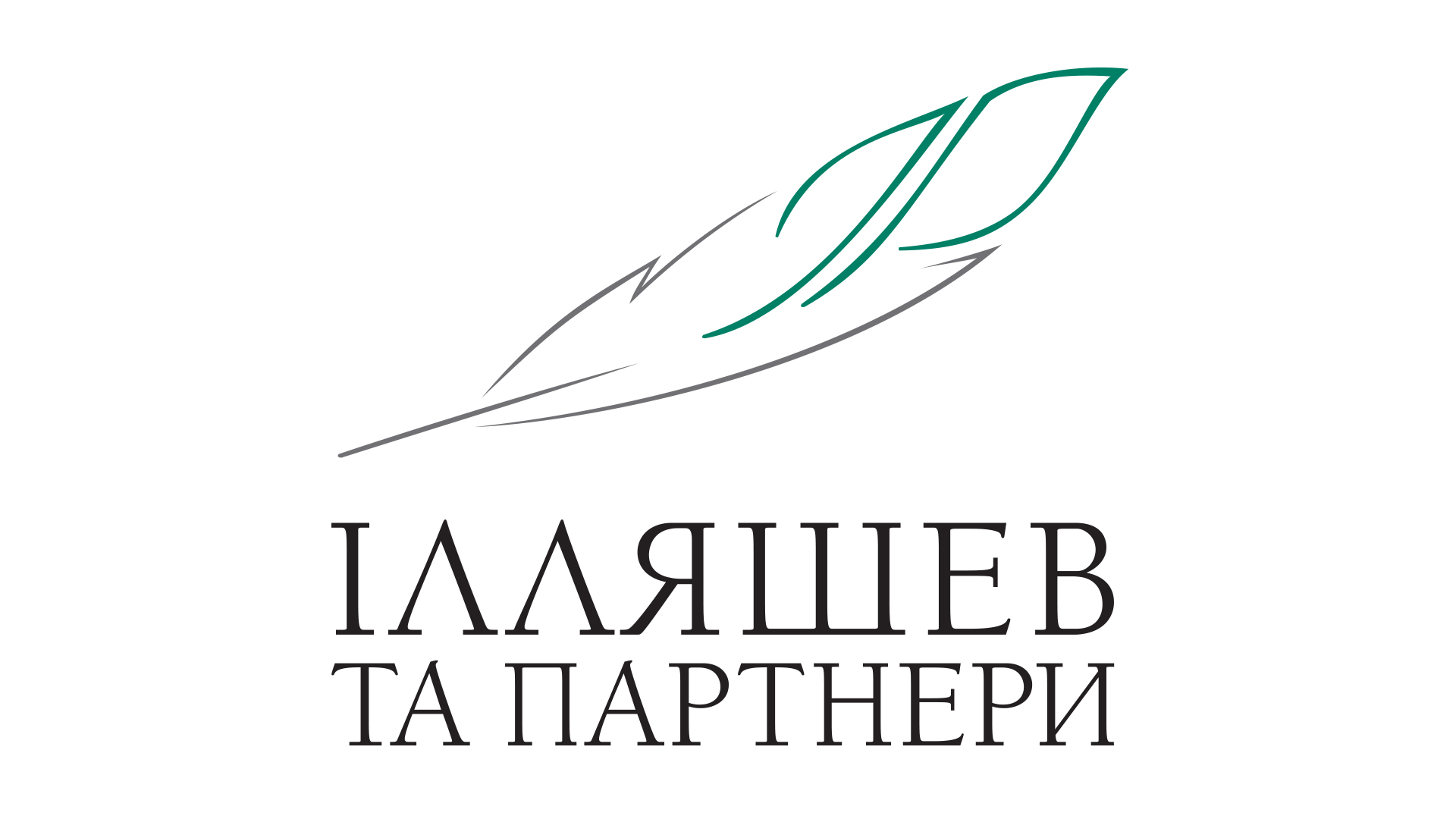 4
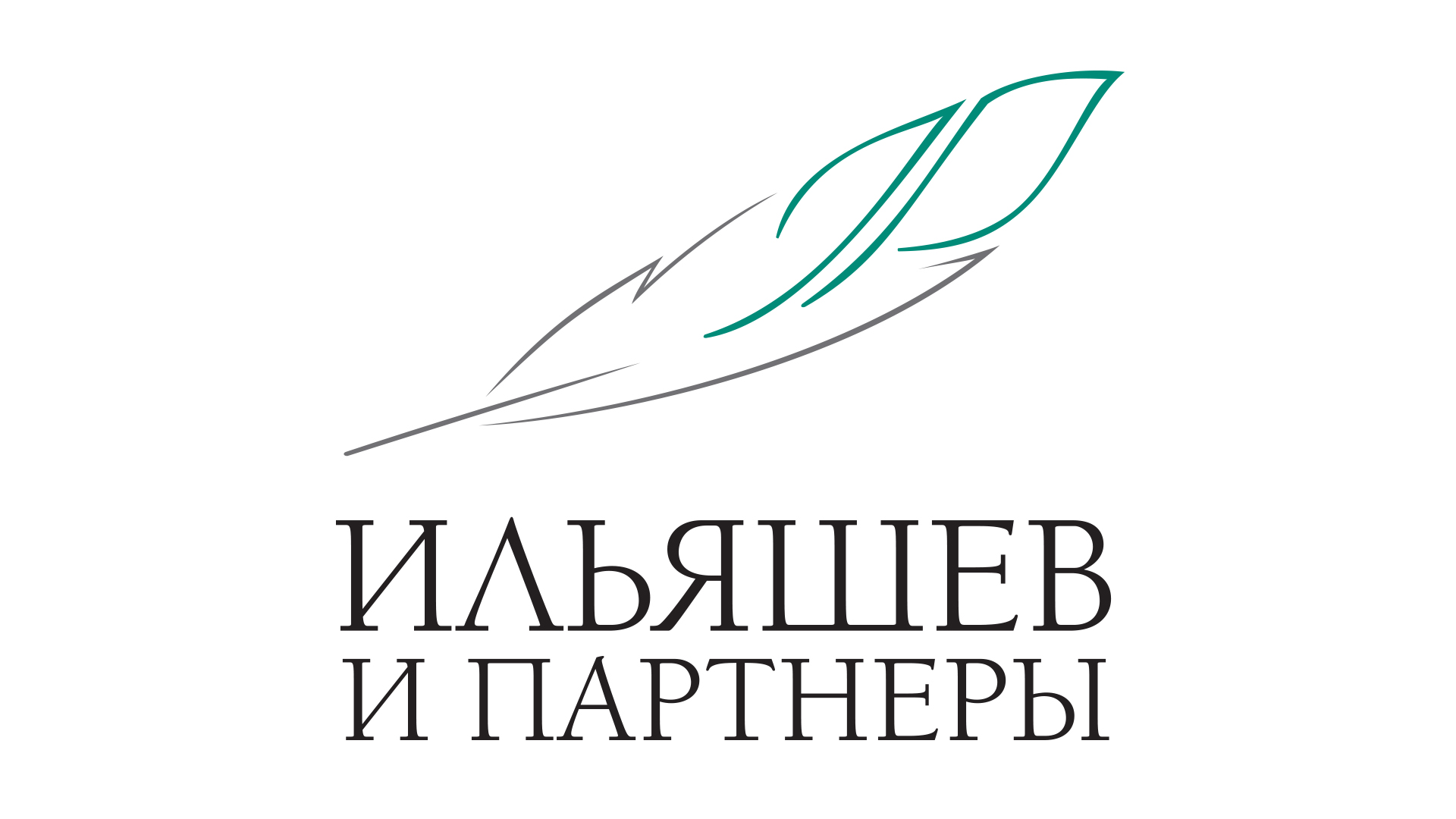 Тренд №2. Зміни в каналах комунікації
Корпоративний сайт
SEO
Соцмережі
Медіа
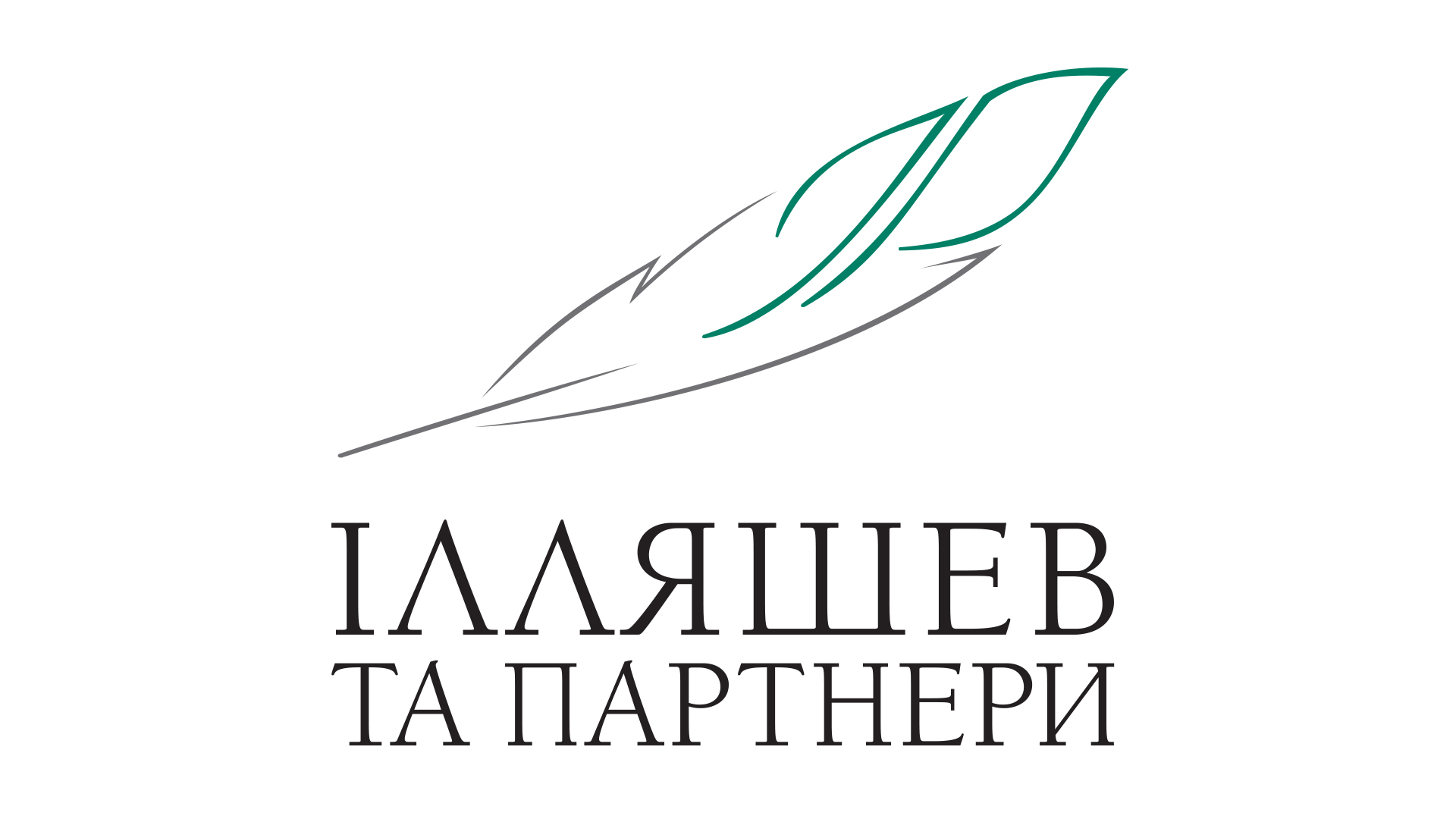 5
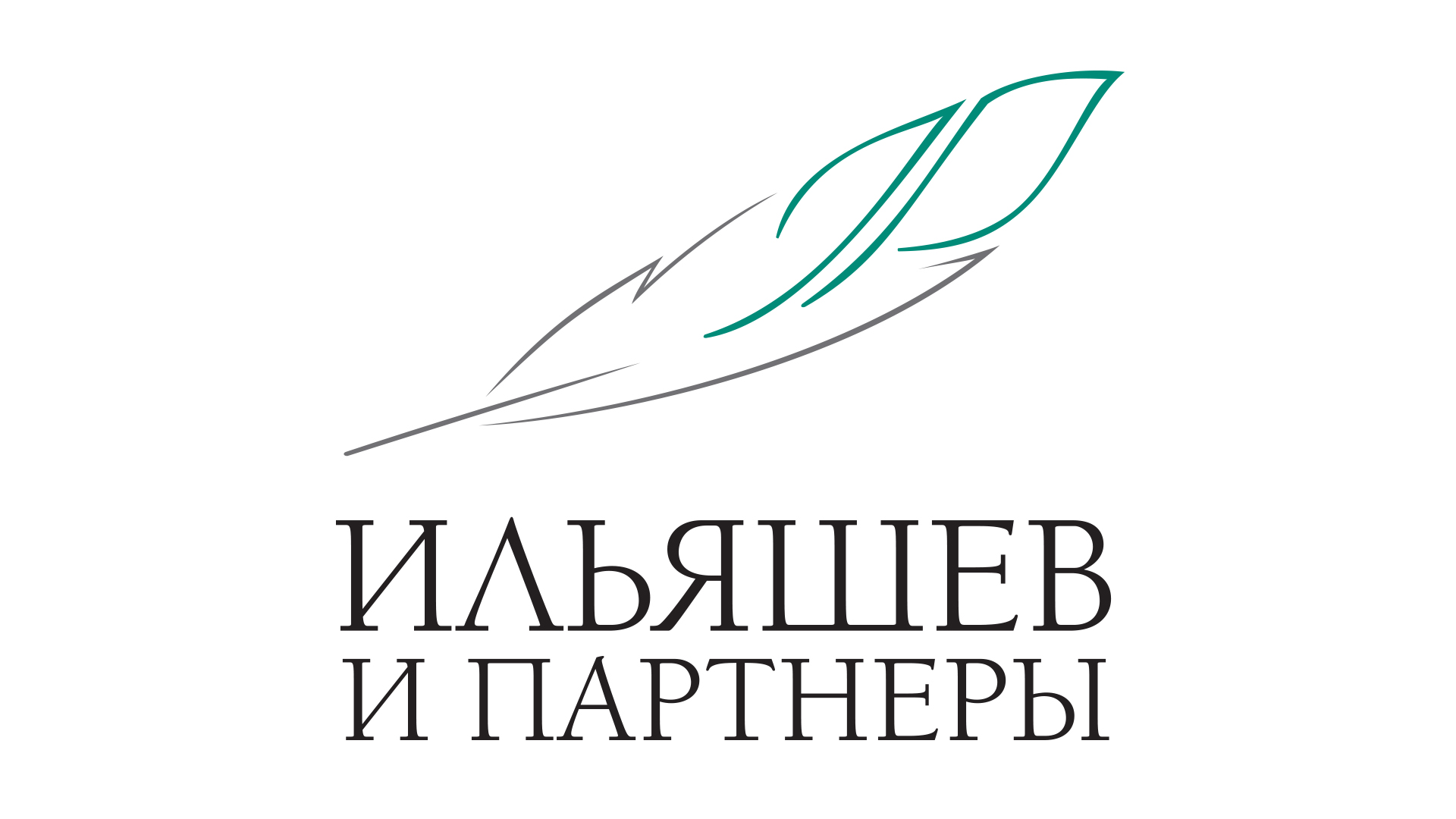 Тренд №3. Фокус на взаємодії з юристами та емоційному стані співробітників
Лідер
Ментор
Коуч
Психолог
Друг
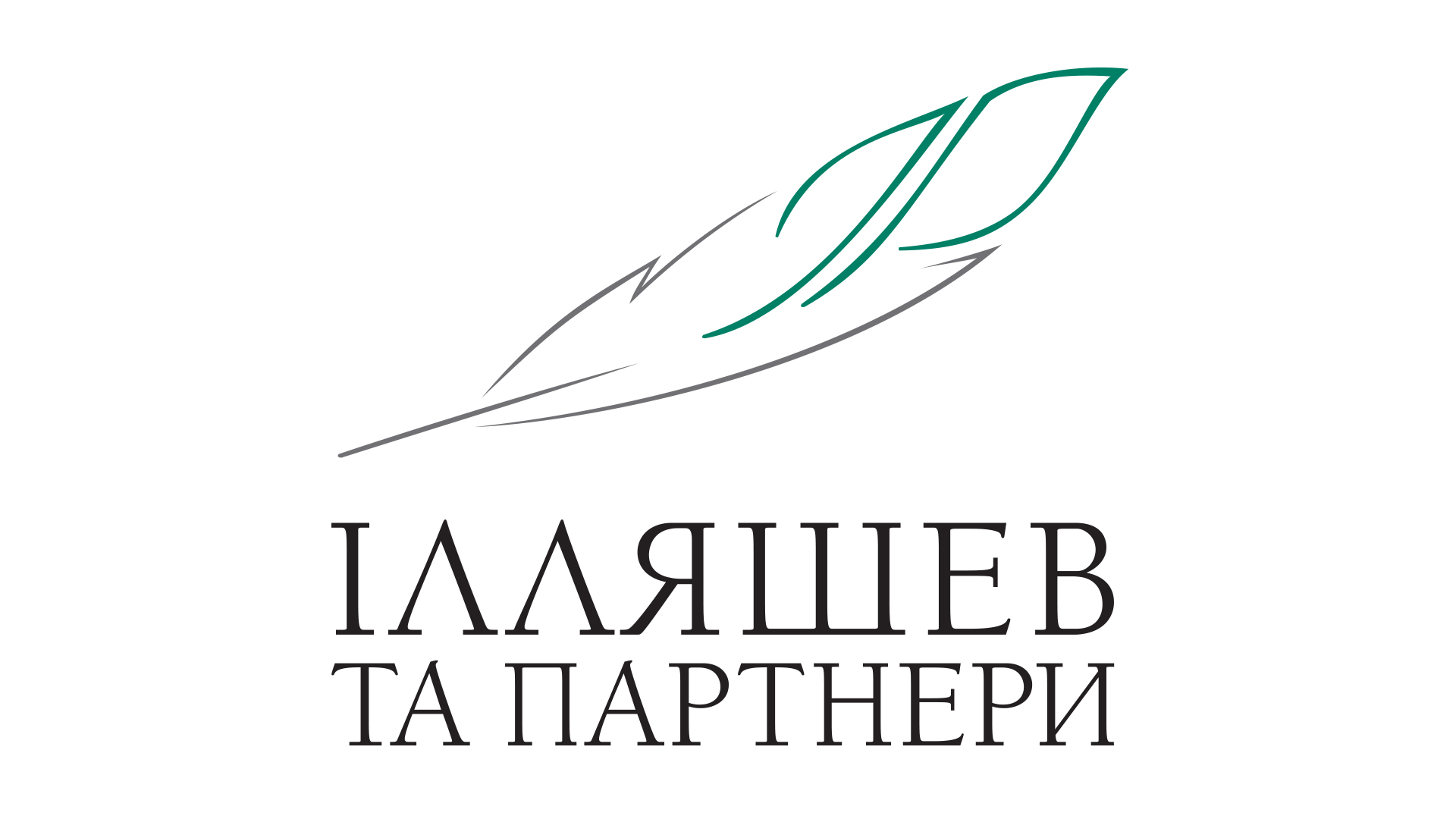 6
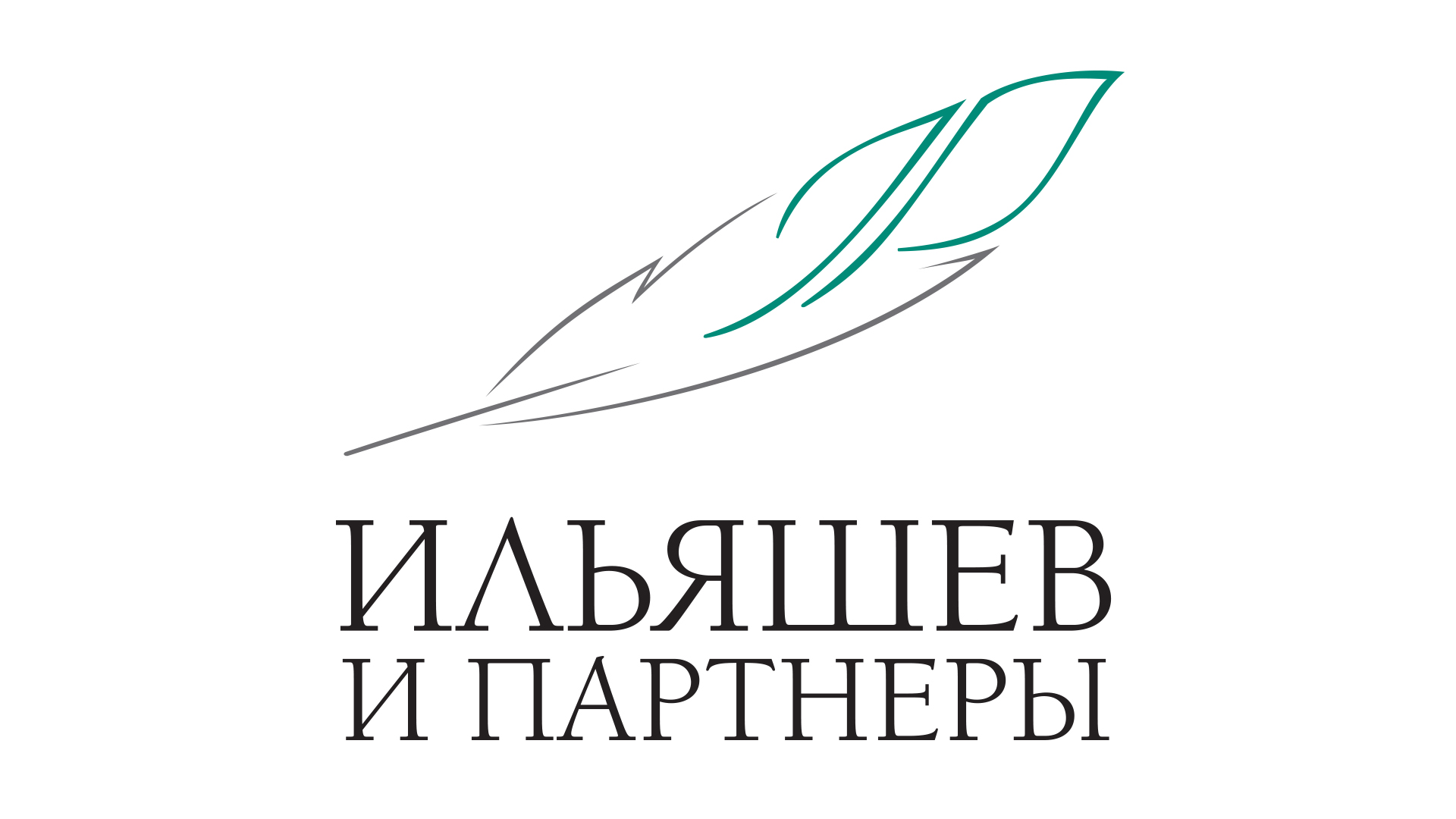 Основний виклик 2024 року - існування маркетинг команд
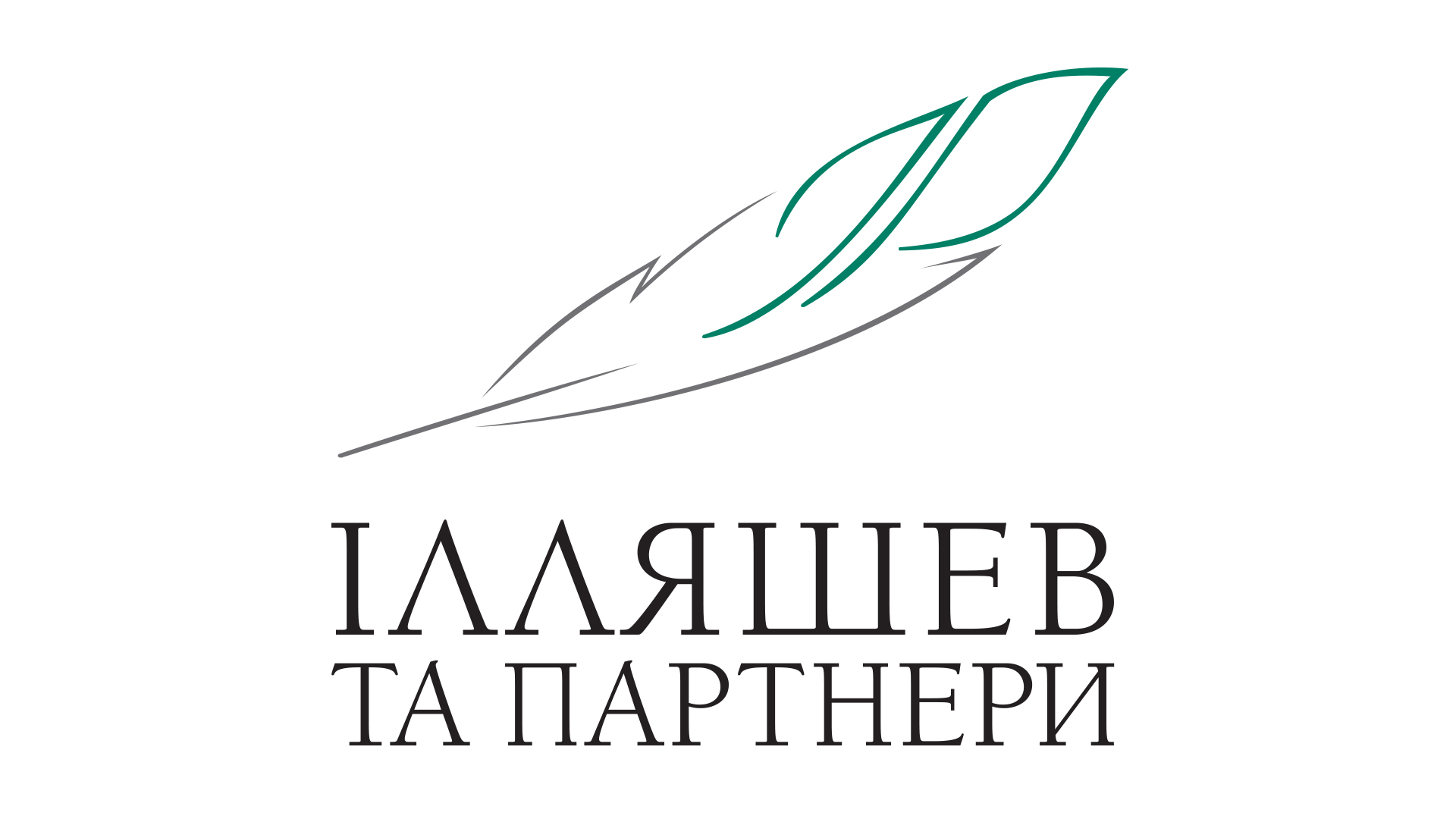 7
Дякую за увагу!
Катерина Андреєва
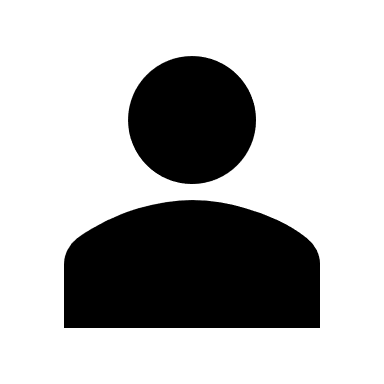 +38 (050) 353-16-41
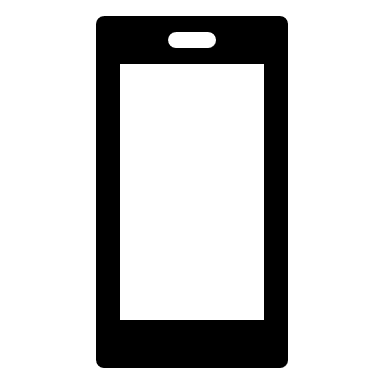 andreieva@attorneys.ua
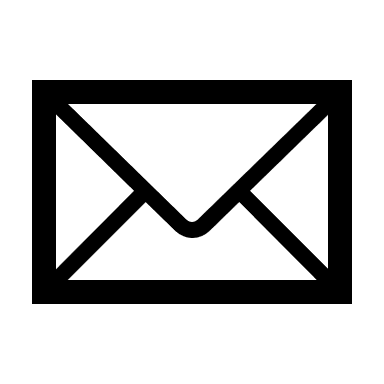 ЮФ «Ілляшев та Партнери»
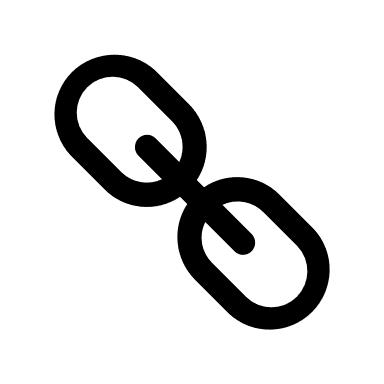 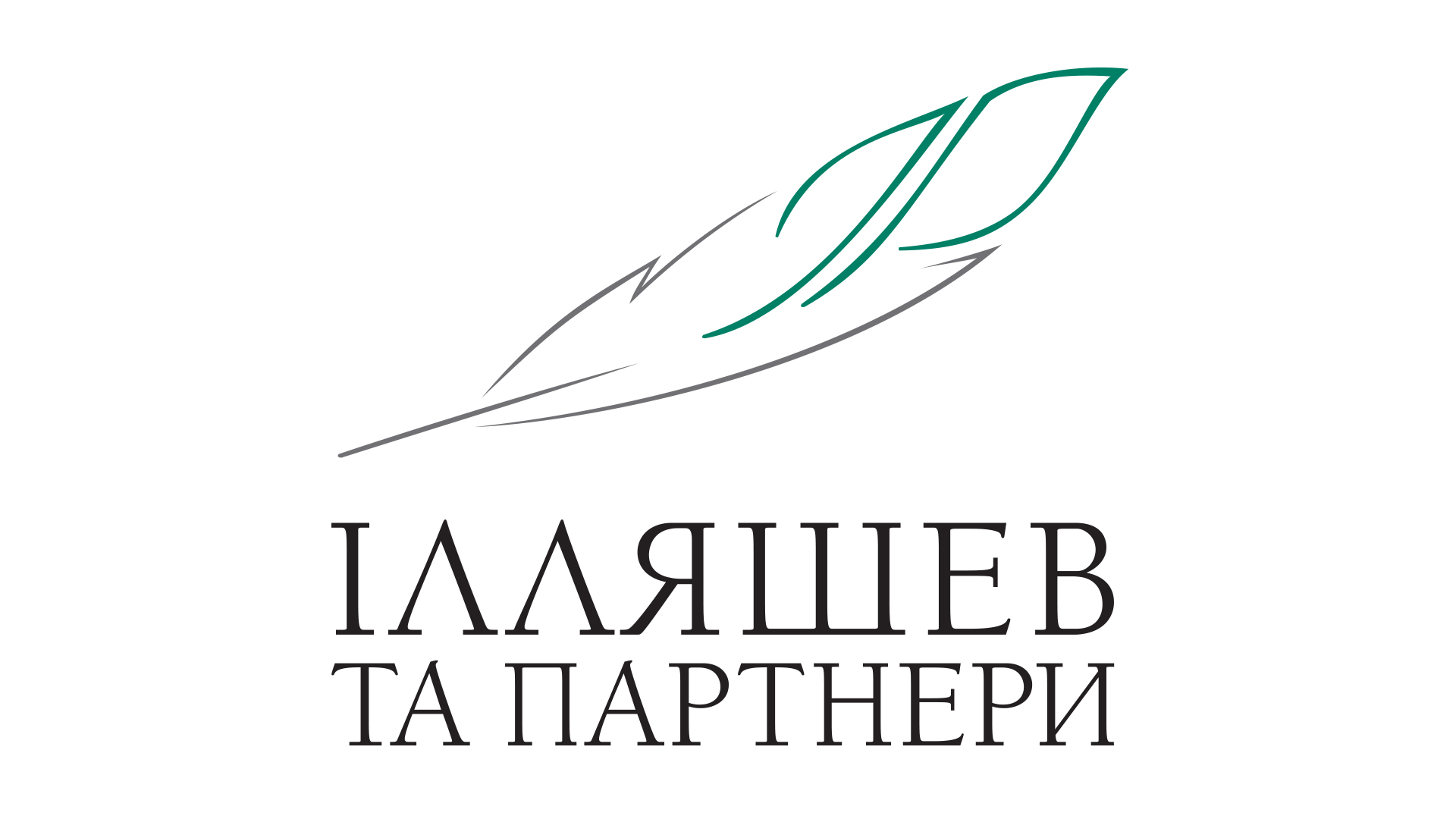 8
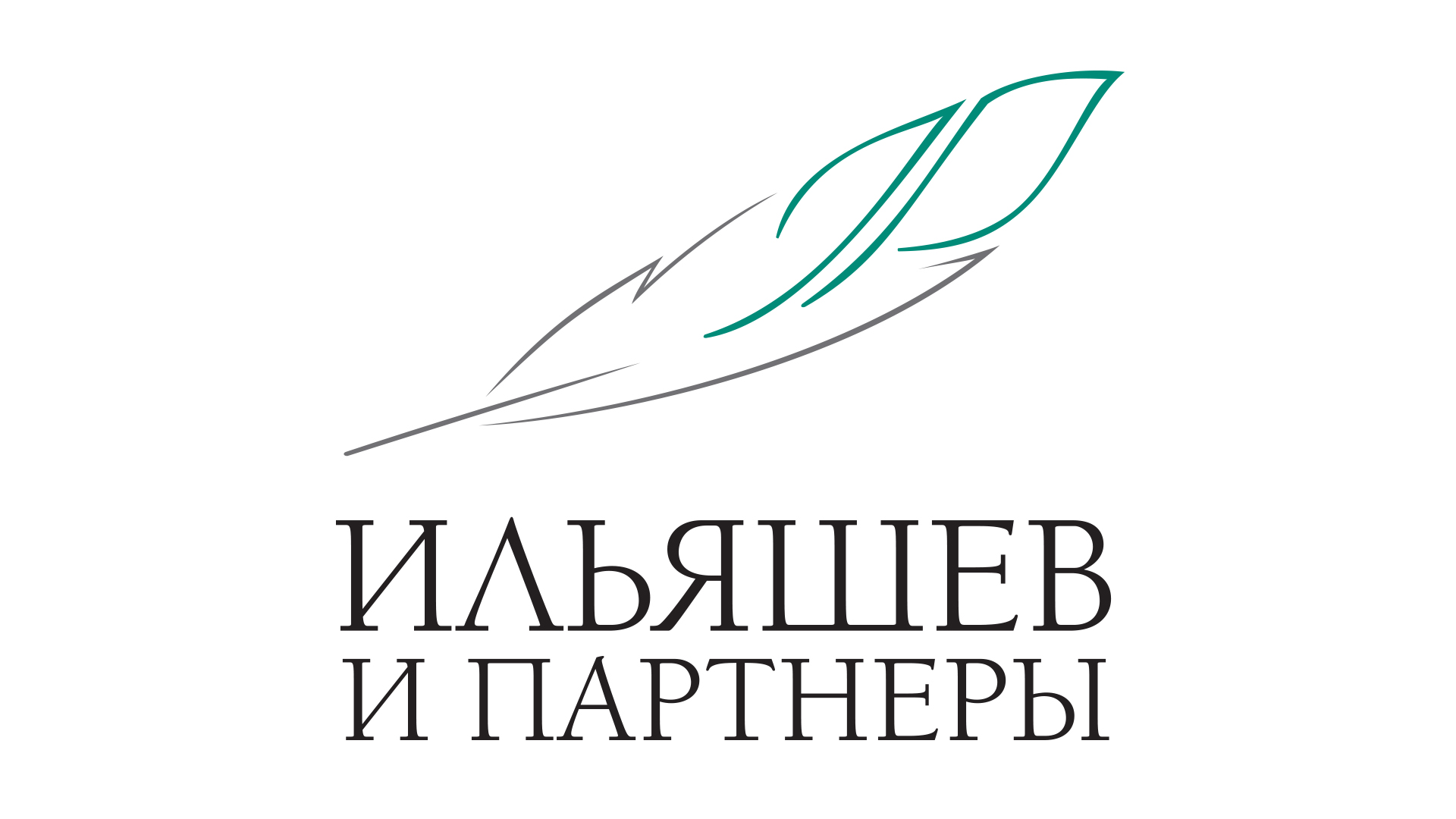